WELCOME TO OUR CLASS – 8A1-
Teacher: Nguyen Thi Thanh Hoa
Game: What am I?
I am a noun
01
02
I am an environmental problem
03
I start with “P”
POLLUTION
UNIT 7: POLLUTION
PROJECT
Types of pollution.
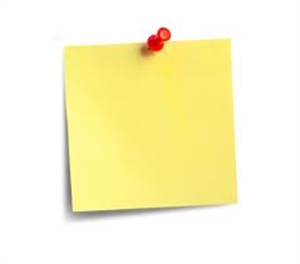 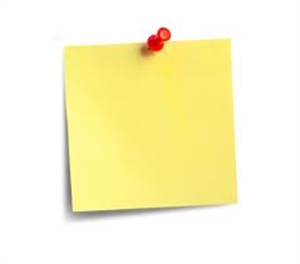 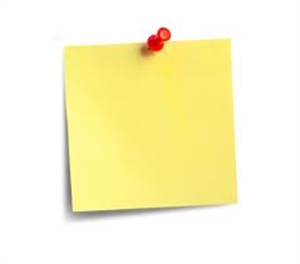 noise pollution
radioactive pollution
air pollution
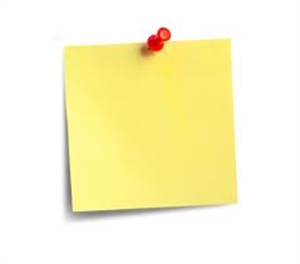 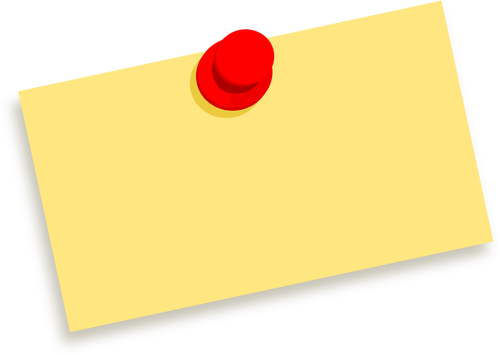 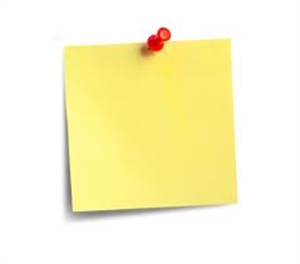 light pollution
Types of pollution
visual pollution
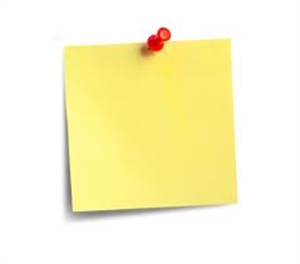 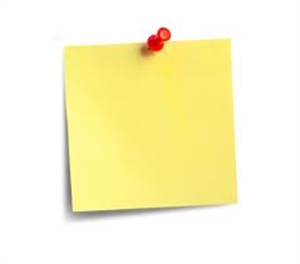 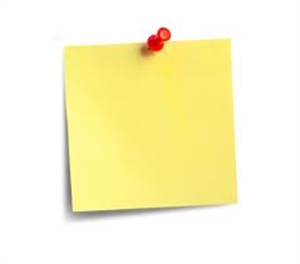 land/soil pollution
thermal pollution
water pollution
GROUPS’ PRESENTATIONS
07 GROUPS
EVALUATION OF THE COMPLETED PRODUCTS
MY MESSAGE
Don’t just throw things! 
Try to find out another use for them
A PICTURE IS WORTH A THOUSAND WORDS
THANKS FOR YOUR ATTENTION